Biological Psychology:Micro Level - Neurotransmitters
http://commons.wikimedia.org/wiki/File:Synapse_diag1.svg
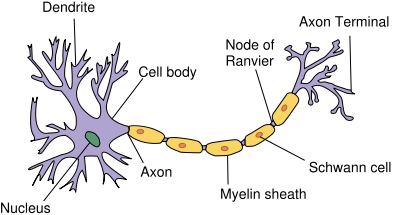 Let’s zoom in on the axon terminal
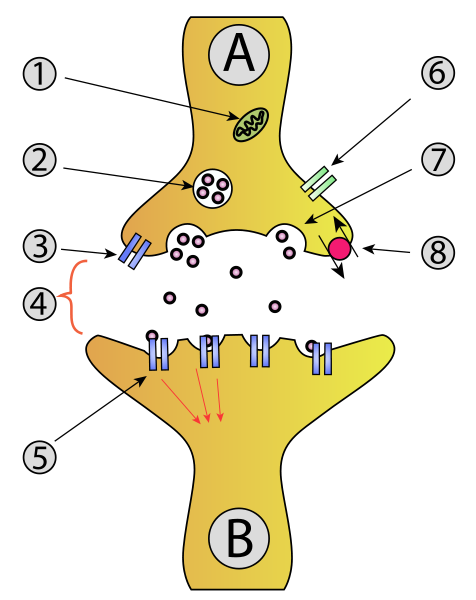 A: Neuron (Presynaptic) 
B: Neuron (Postsynaptic)
1. Mitochondria
2. Synaptic vesicle full of neurotransmitter
3. Autoreceptor
4. Synaptic cleft
5. Neurotransmitter receptor
6. Calcium Channel
7. Fused vesicle releasing neurotransmitter
8. Neurotransmitter re-uptake pump
http://www.biology-online.org/dictionary/Lock-and-key_model
Neurotransmitters
“Lock & Key Model” - A model for enzyme-substrate interaction suggesting that the enzyme and the substrate possess specific complementary geometric shapes that fit exactly into one another. Like a key into a lock, only the correct size and shape of the substrate (the key  neurotransmitter) would fit into the active site (the key hole) of the enzyme (the lock  receptor).
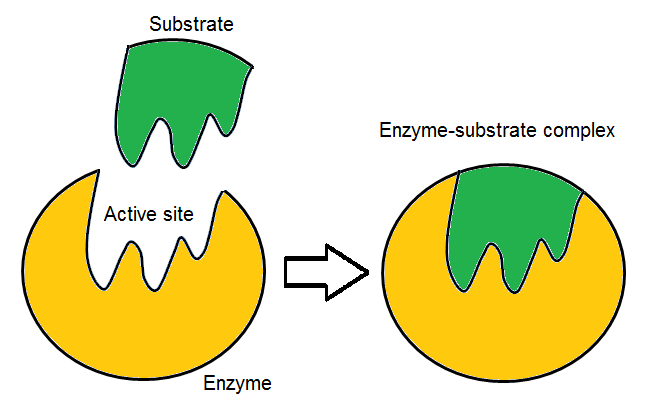 http://commons.wikimedia.org/wiki/File:Lock_and_key.png
Neurotransmitters
Neurotransmitter (NT) - A chemical substance released at the end of a nerve fiber by 
the arrival of a nerve impulse. By diffusing across the synapse or junction, an NT
causes the transfer of the impulse to another nerve fiber or muscle fiber.
Neurotransmitters
Agonist – Drug that increases the “effective 		level” of a neurotransmitter.
Mechanisms of Action
Re-uptake inhibitor
Prozac (Selective Serotonin Reuptake Inhibitor, SSRI)
Neutralize enzymes that destroy neurotransmitters
Monoamine Oxidase Inhibitors (MAOi)
“The enemy of my enemy is my friend”
Activating post-synaptic receptors
Nicotine  Acetylcholine agonist
Neurotransmitters
Antagonist – Drug that decreases the 				“effective 	level” of a					neurotransmitter.
Mechanisms of action
Destroy neurotransmitter in the synapse
Block post-synaptic binding of neurotransmitter
Ex: Propranalol (beta blocker)
Hadol (antipsychotic drug)
Caffeine (adenosine antagonist)
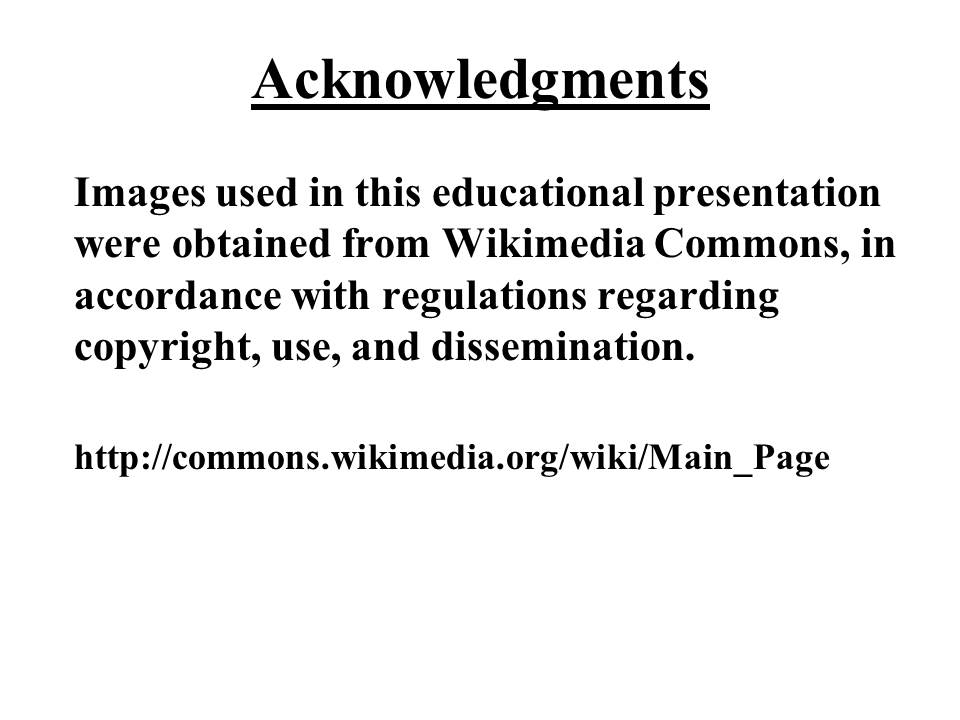